Clinical Nurse Specialist Update
Urology SSG, 5th July 2018
shared care patient information
Patient focus groups held in UH Bristol showed that care shared between centres can have a detrimental effect on the patient experience

Information on shared care arrangements may help to address this. If agreed, in what format?

Has such information been developed that can be shared?
Are there other ways to address this (short videos can be made by the communications team in UH Bristol)?
Gynae Patient Initiated Follow Up (PIFU) Card (Wallet Sized)
Alert Symptoms on reverse
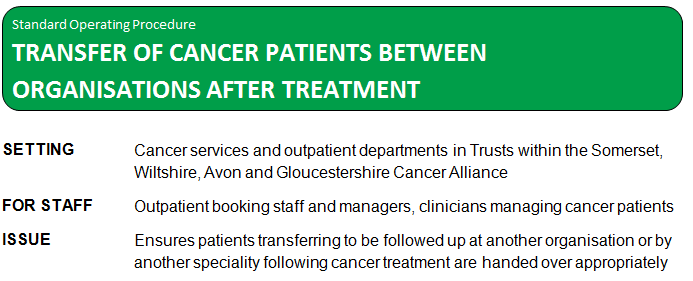 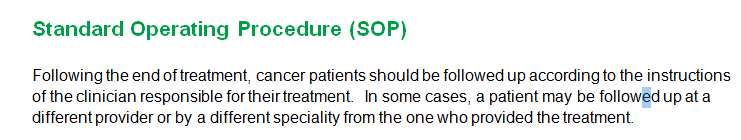